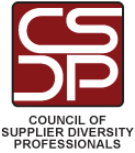 CSDP Member Meeting
November 18th Membership Meeting
Agenda
8:30 a.m. – 9:00 a.m.  
Networking 
9:00 a.m. – 9:10 a.m.
Welcome & Introductions – Teresa LeFevre
9:10 a.m. – 9:35 a.m.
Kimberly Newberry-Johnson - DEVELOPING K.I.D.S.
9:35 a.m. - 10:45 a.m.
CSDP Elections – Eric Glenn
2023 Supplier Diversity Events Calendar  - Teresa
10:45 a.m. - 11:00 a.m.
 Faces of CSDP  - Tina Alonzo & Art McClellan
CSDP Holiday Events Q&A
11:00 a.m.
Adjournment (CSDP Board of Directors Meeting Immediately Follows)
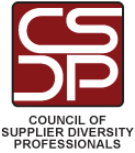 Board Elections -  * Seats eligible for elections
2023 CSDP Meeting Calendar
1Q 2023 Events
2Q 2023 Events
3Q 2023 Events
4Q 2023 Events
9
Tina Alonzo,
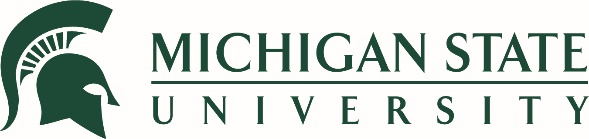 My remote office photo…
A little about me…
Fun Fact…
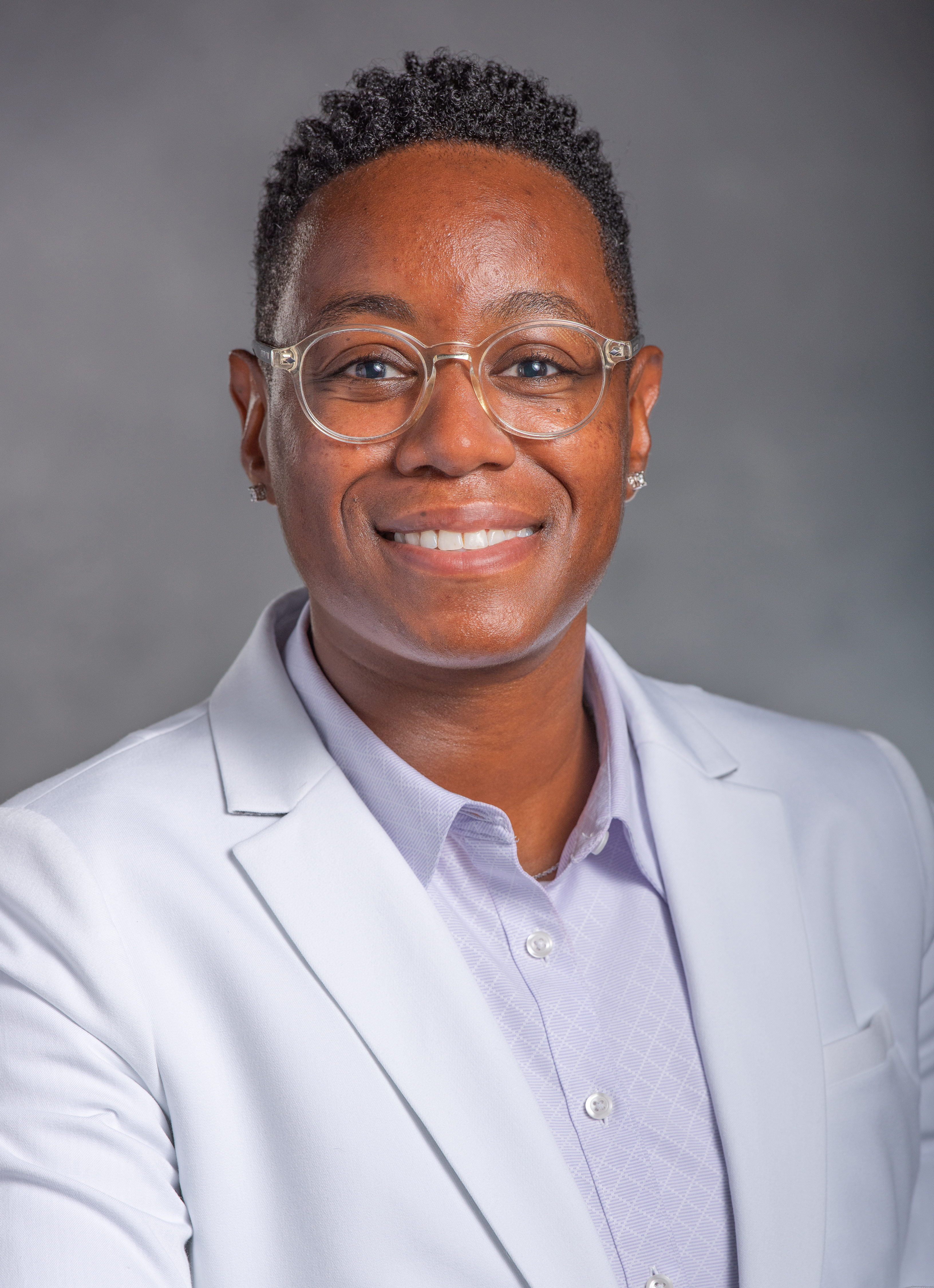 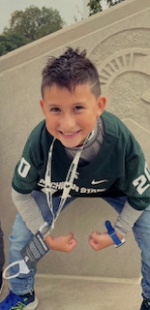 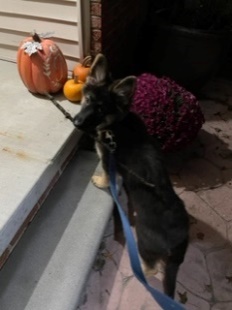 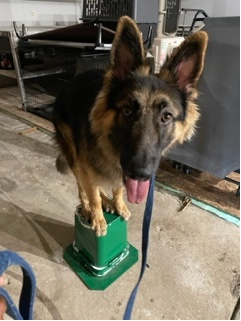 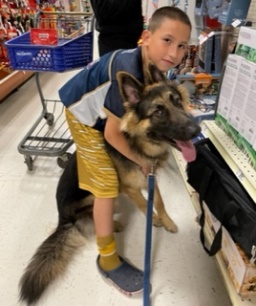 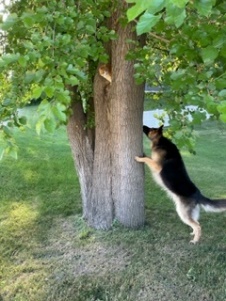 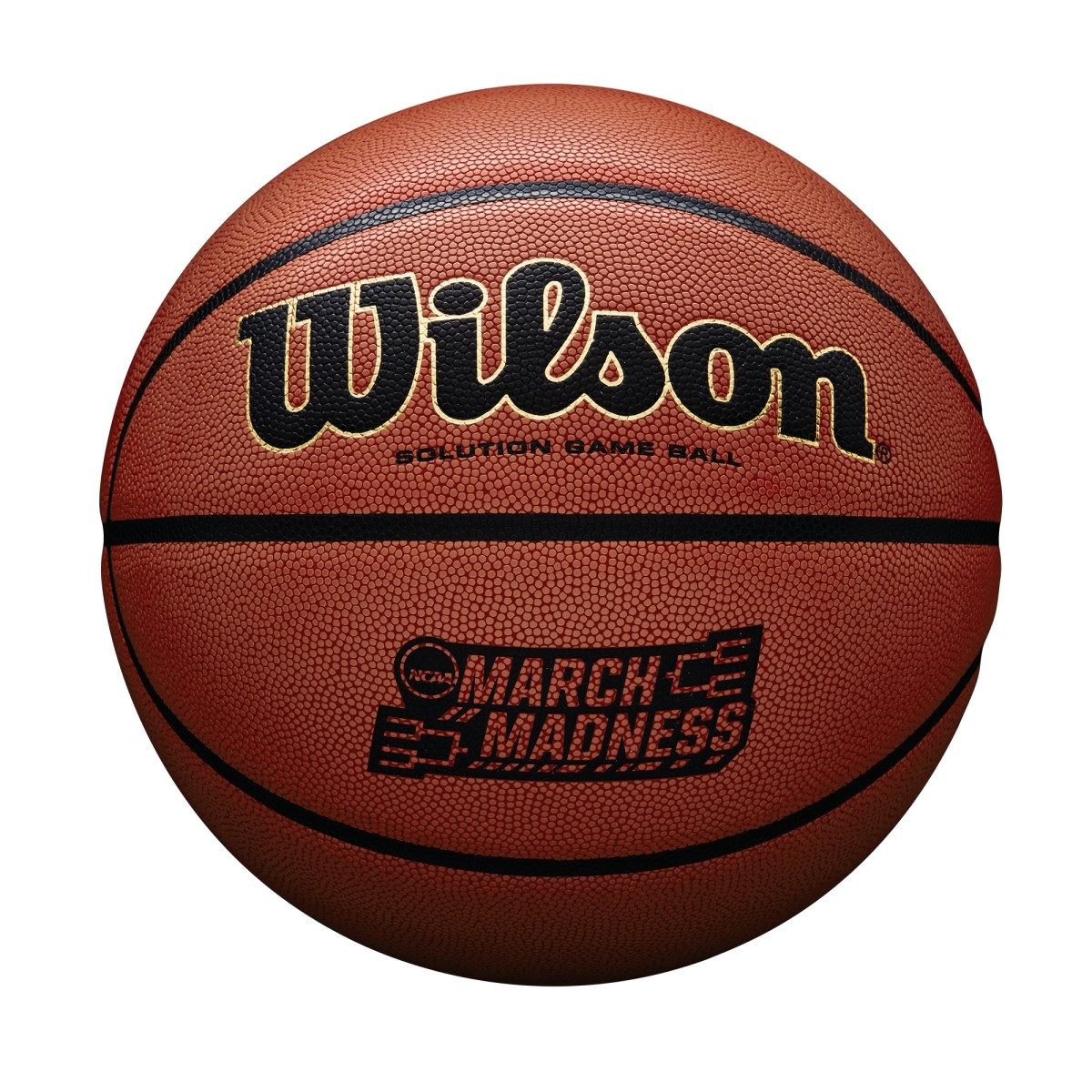 Spare Time…
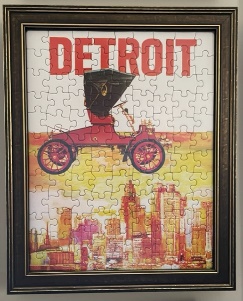 EVPA DEI Administrator
Professionally speaking…
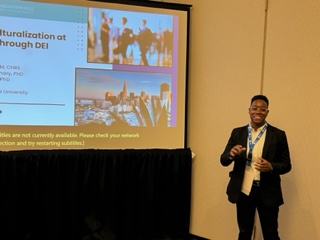 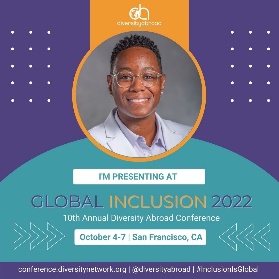 Quotes that I believe in…
MIDC Advisory Board Member
Certifications and Certificates
DEI Consulting
Awards and Recognition
“I never lose. Either I win or I learn.” – Nelson Mandela
--
“There is only one way to see things until someone shows us how to look at them with different eyes.” - Pablo Picasso
Influences in my life…
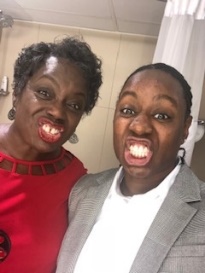 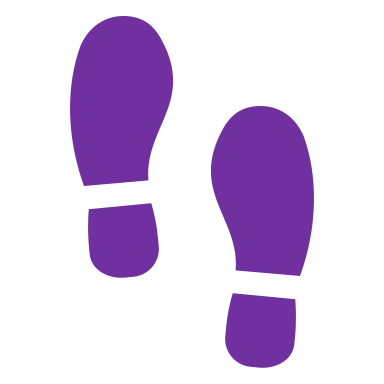 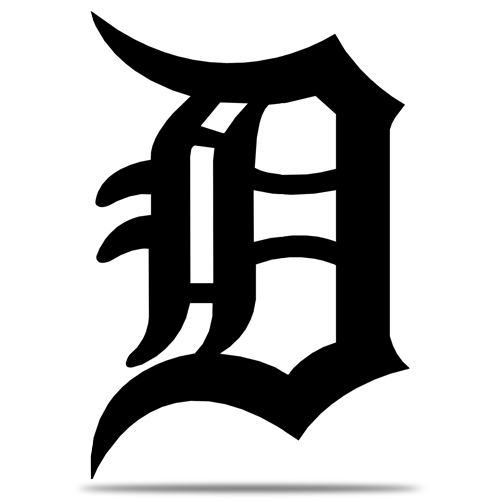 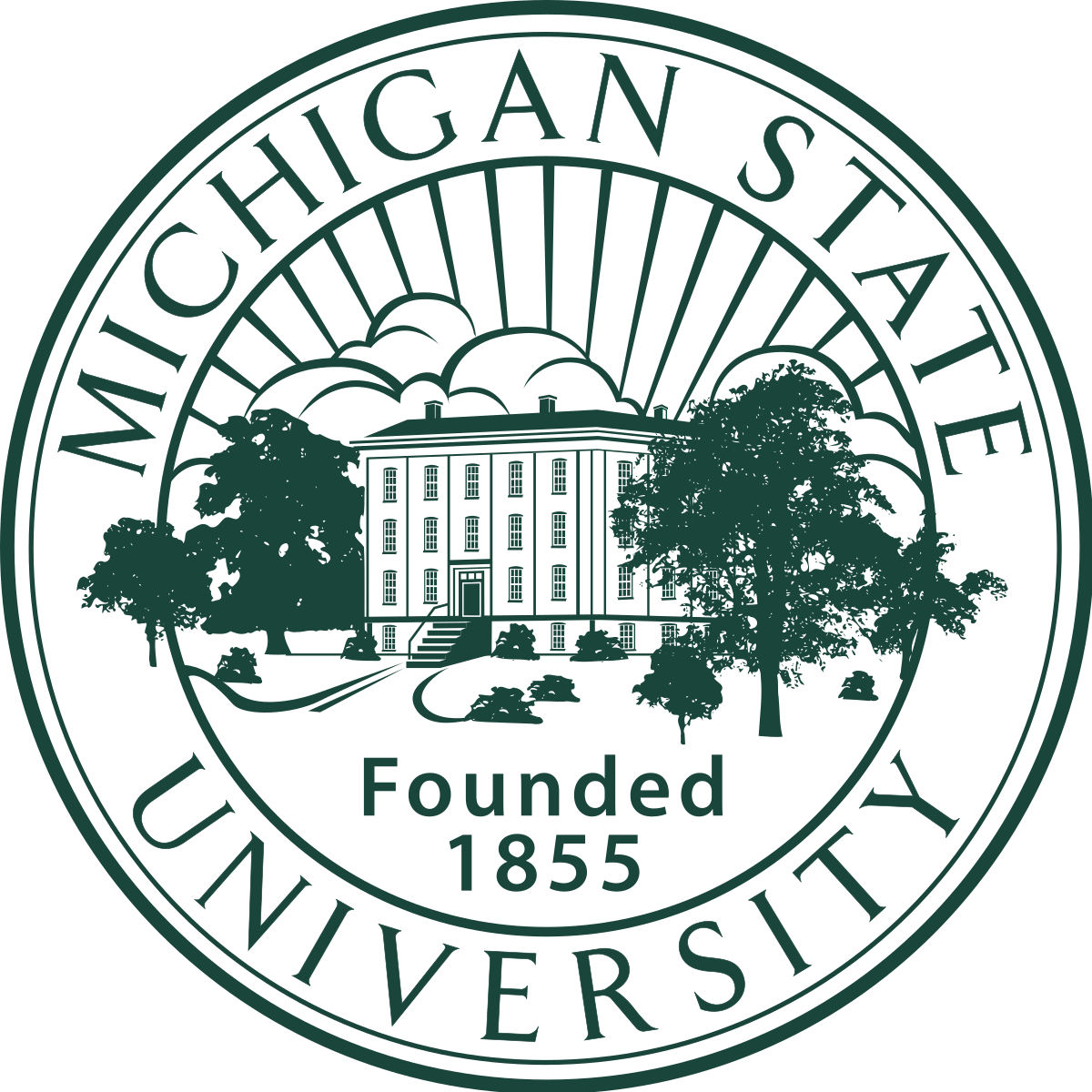 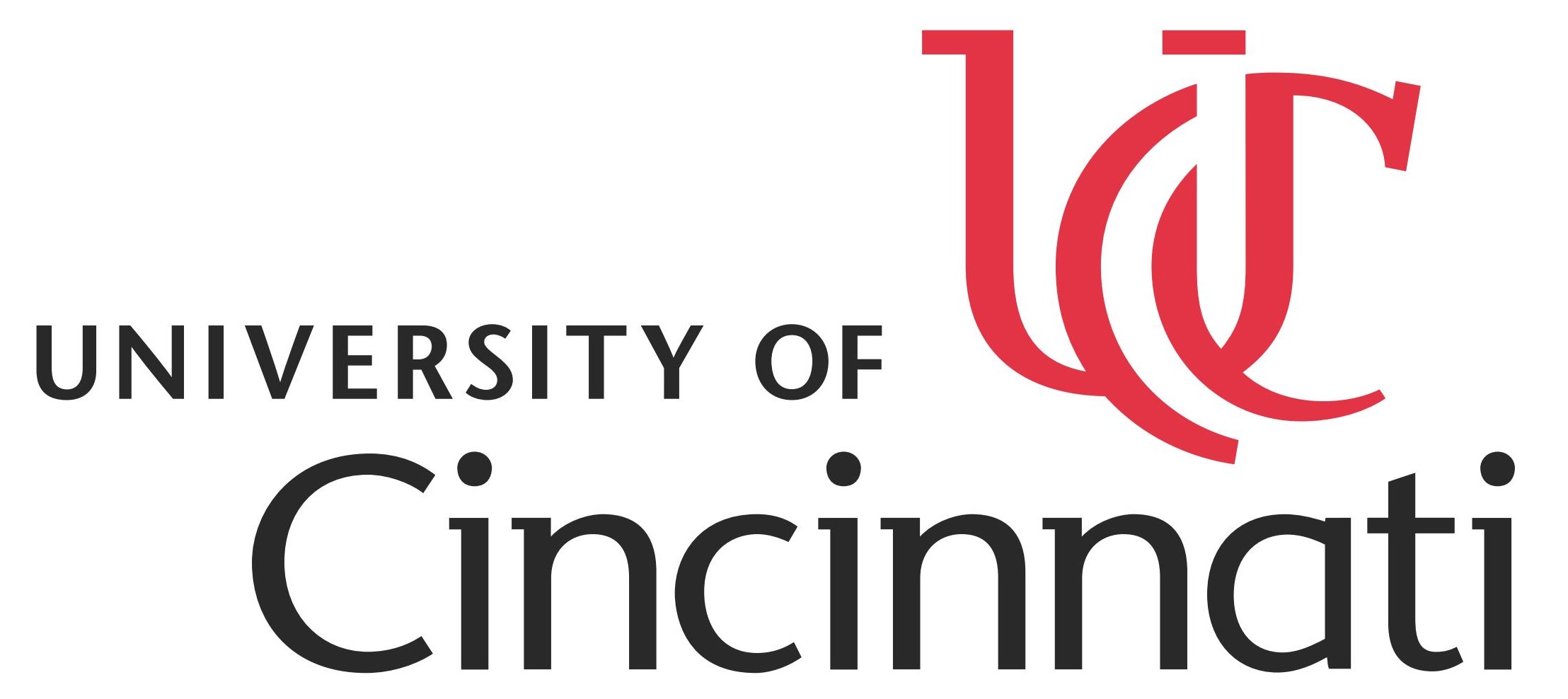 Art McClellanDirector of Supplier Diversity
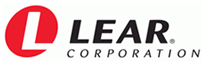 My remote office photo…
A little about me…
Fun Fact…
Your Photo Here
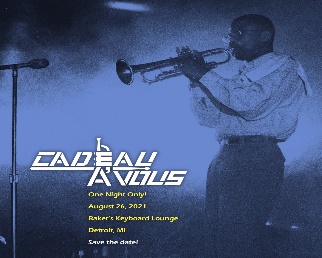 Personal or professional
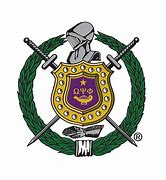 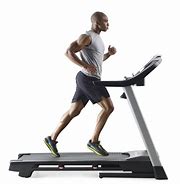 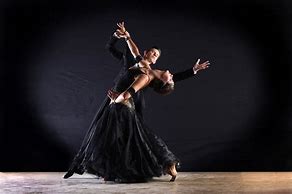 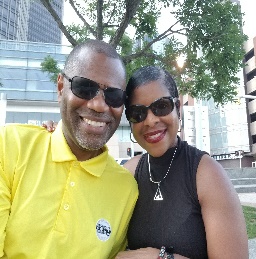 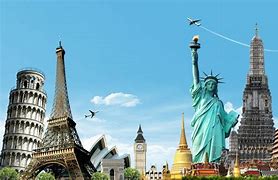 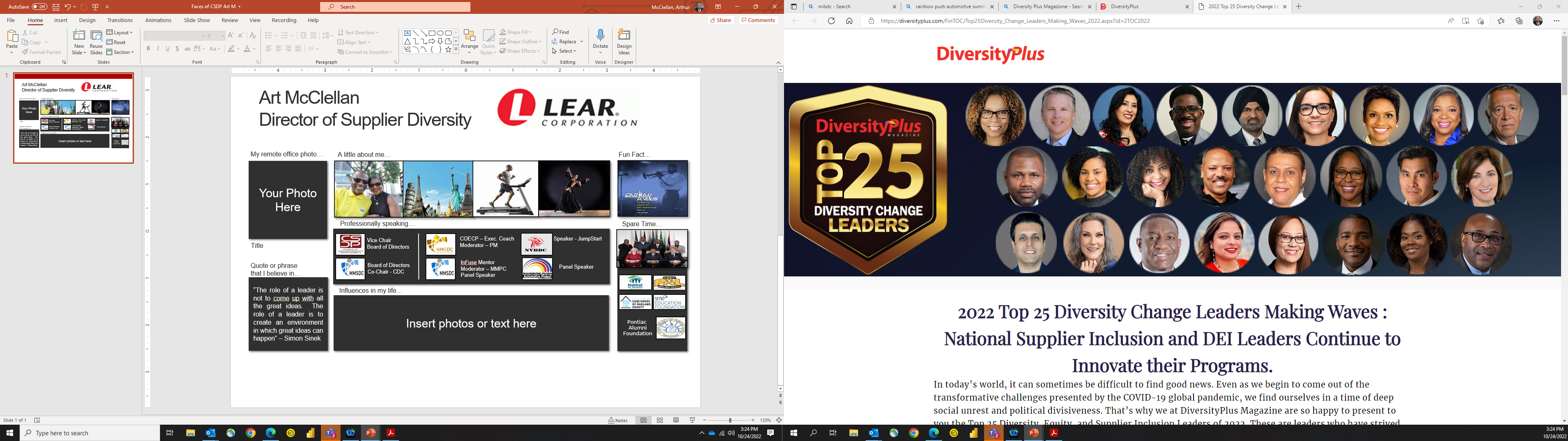 Insert personal photos or text – family, hobbies, etc
Professionally speaking…
Spare Time…
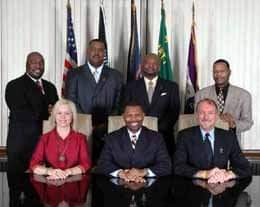 Speaker - JumpStart
COECP – Exec. Coach
Moderator – PM
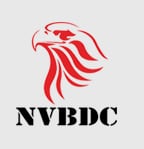 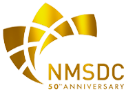 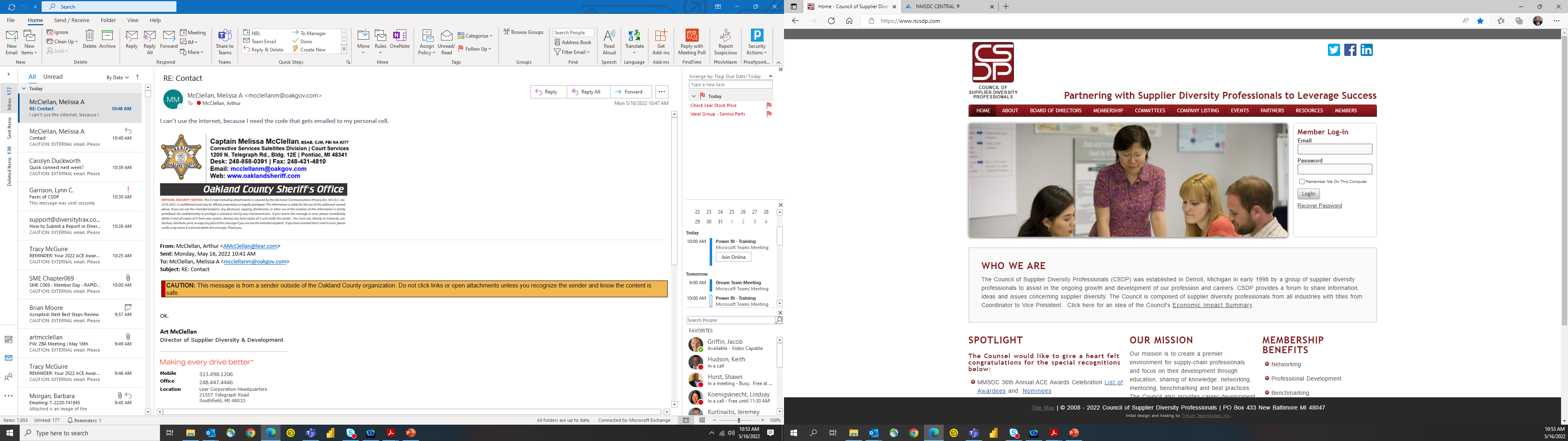 Vice Chair
Board of Directors
Title
InFuse Mentor
Moderator – MMPC 
Panel Speaker
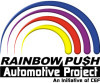 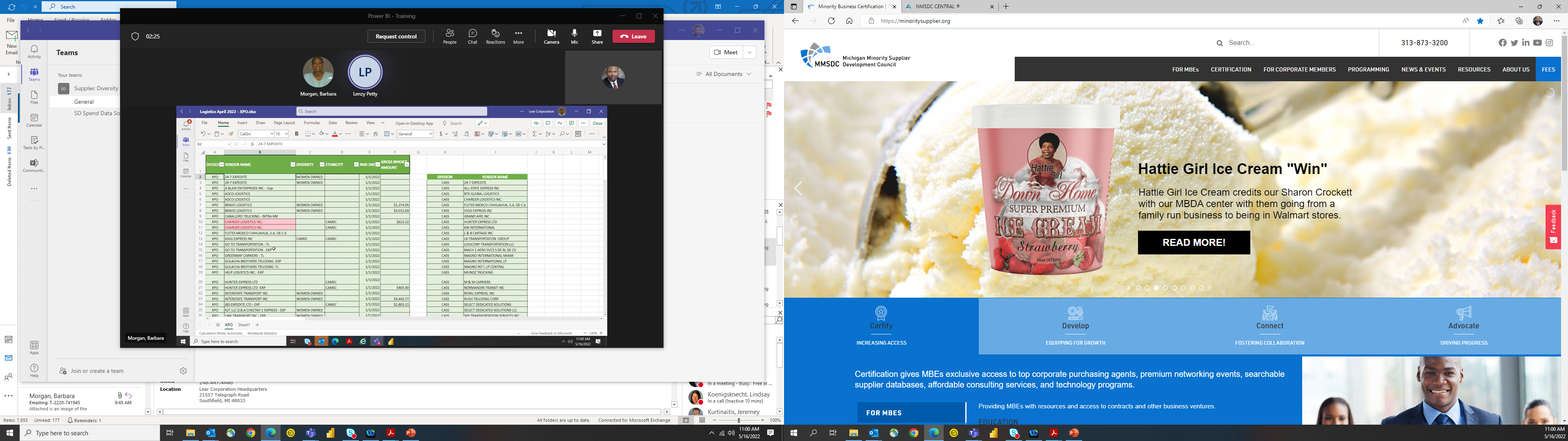 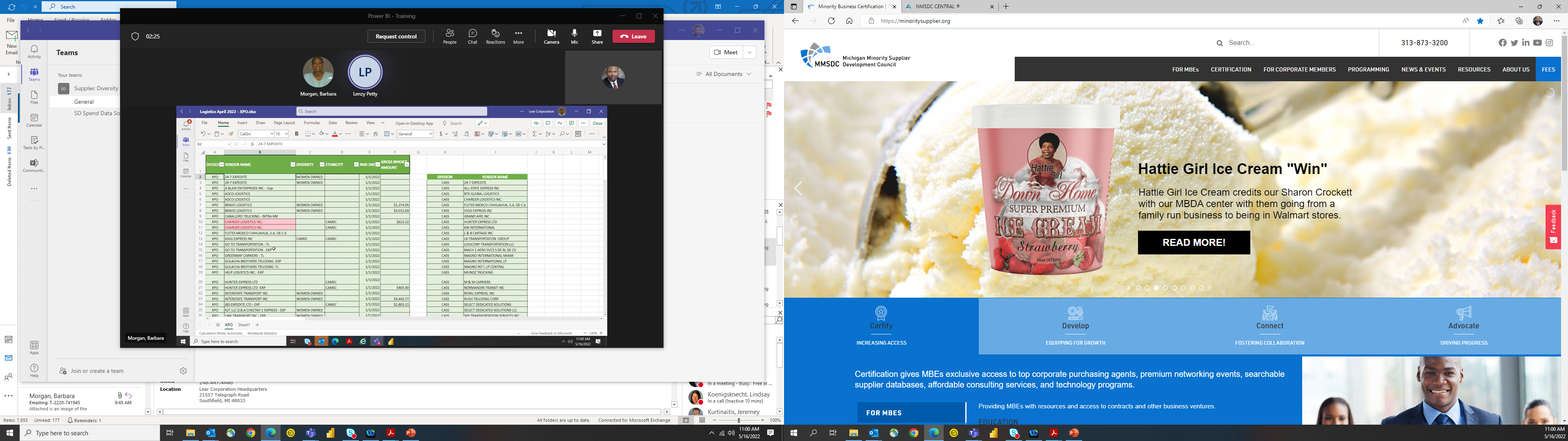 Quote or phrase that I believe in…
Board of Directors
Co-Chair - CDC
Panel Speaker
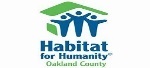 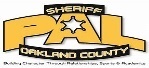 “The role of a leader is not to come up with all the great ideas.  The role of a leader is to create an environment in which great ideas can happen” – Simon Sinek
Influences in my life…
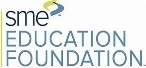 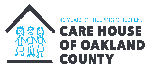 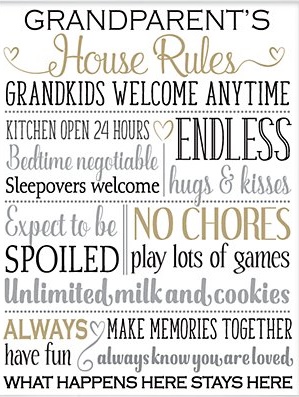 Insert photos or text here
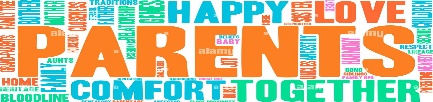 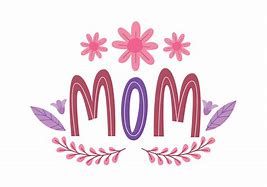 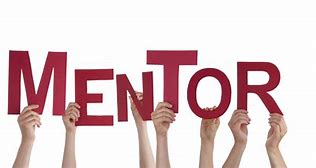 Pontiac
 Alumni
 Foundation
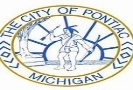